Секция: Неживая природаТема: Выращивание кристаллов в домашних условиях.
Автор: Грунин Михаил
Руководитель: Косова Е.М.
МДОАУ №18 «Гнездышко»
Г. Орск
Цель:
Научиться выращивать кристаллы в домашних условиях: из соли, сахара и лимонной кислоты.
Задачи:
1. Изучить литературу, присмотреть видеоматериалы в интернете;
2. Отобрать вещества, применяемые в быту, из которых возможно вырастить кристаллы;
3. Познакомиться с методами выращивания кристаллов;
4. Провести наблюдения за поцессом роста кристаллов.
Актуальность:
Выращивание кристаллов – увлекательное и познавательное занятие, доступное и безопасное для детей.
Предмет исследования:
Кристаллы из соли, сахара и лимонной кислоты
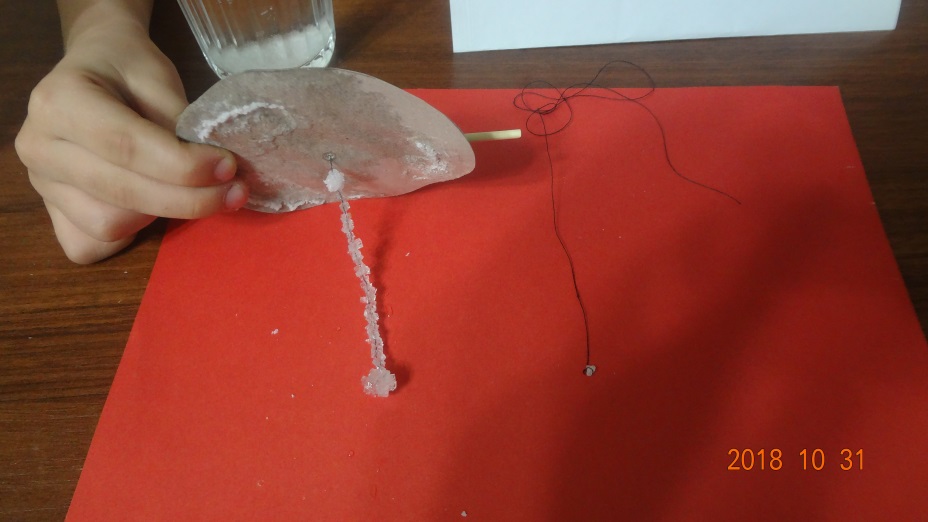 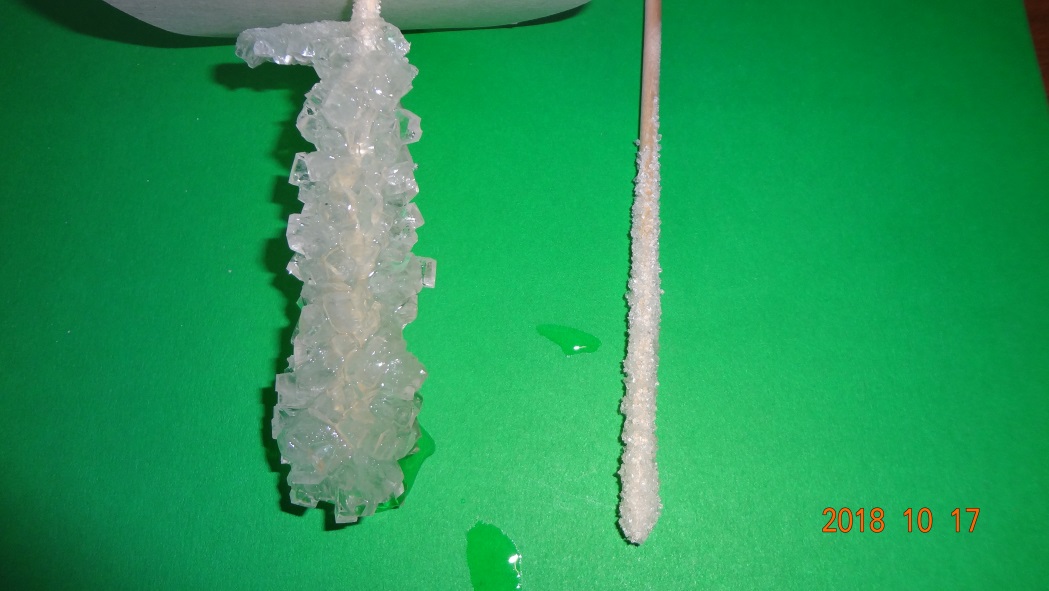 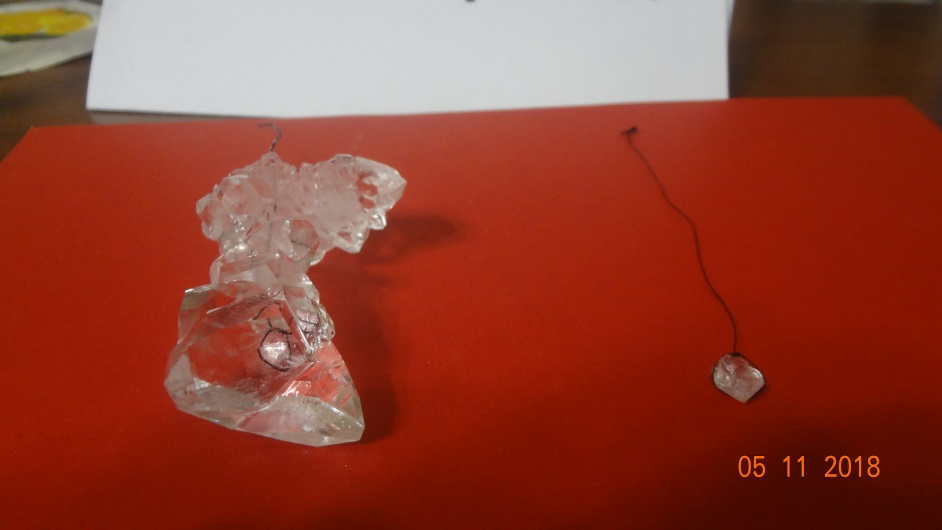 Объект исследования:
Выращивание кристаллов из растворов
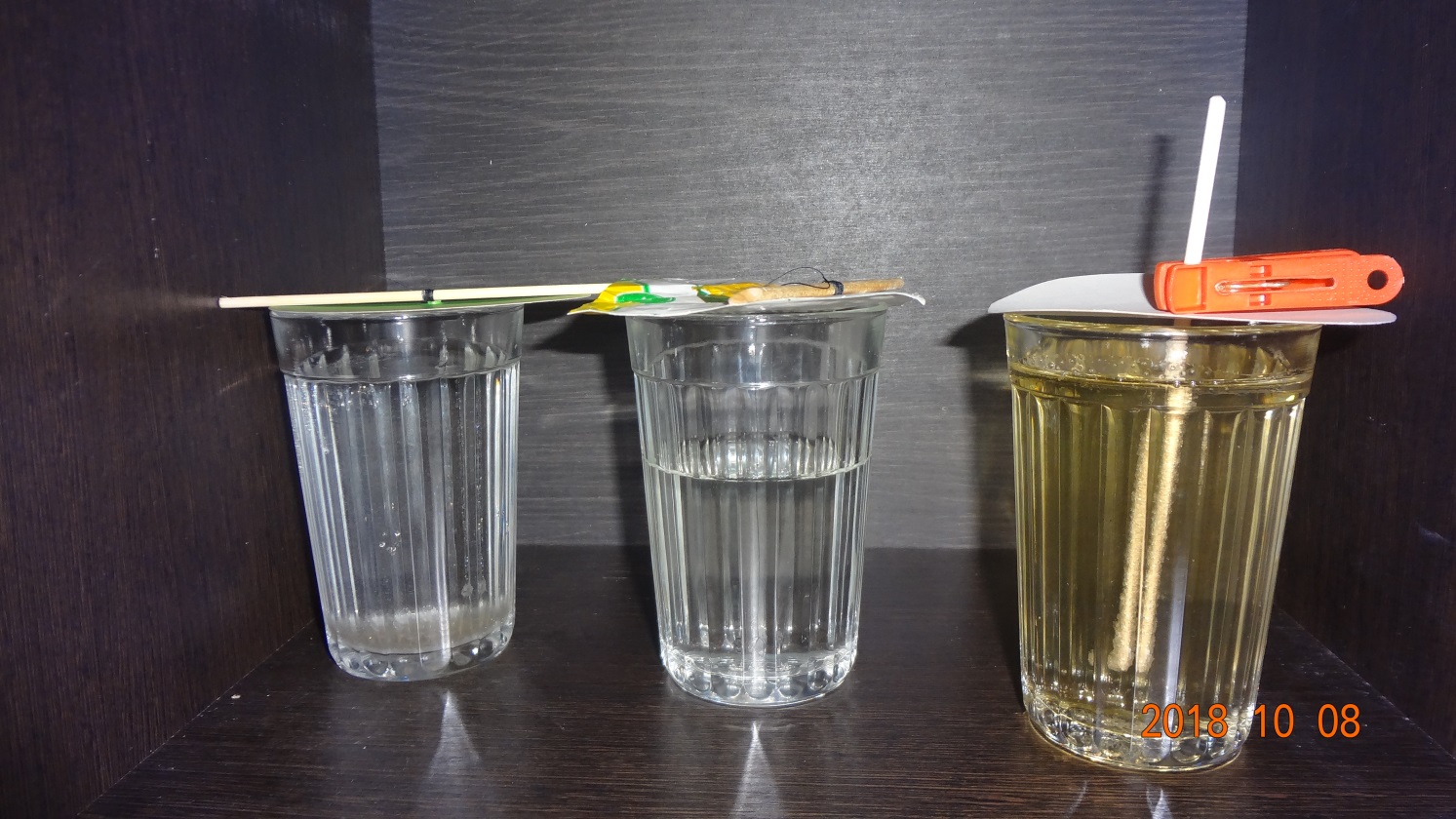 Кристаллы – твердые тела.
В переводе означают - лёд
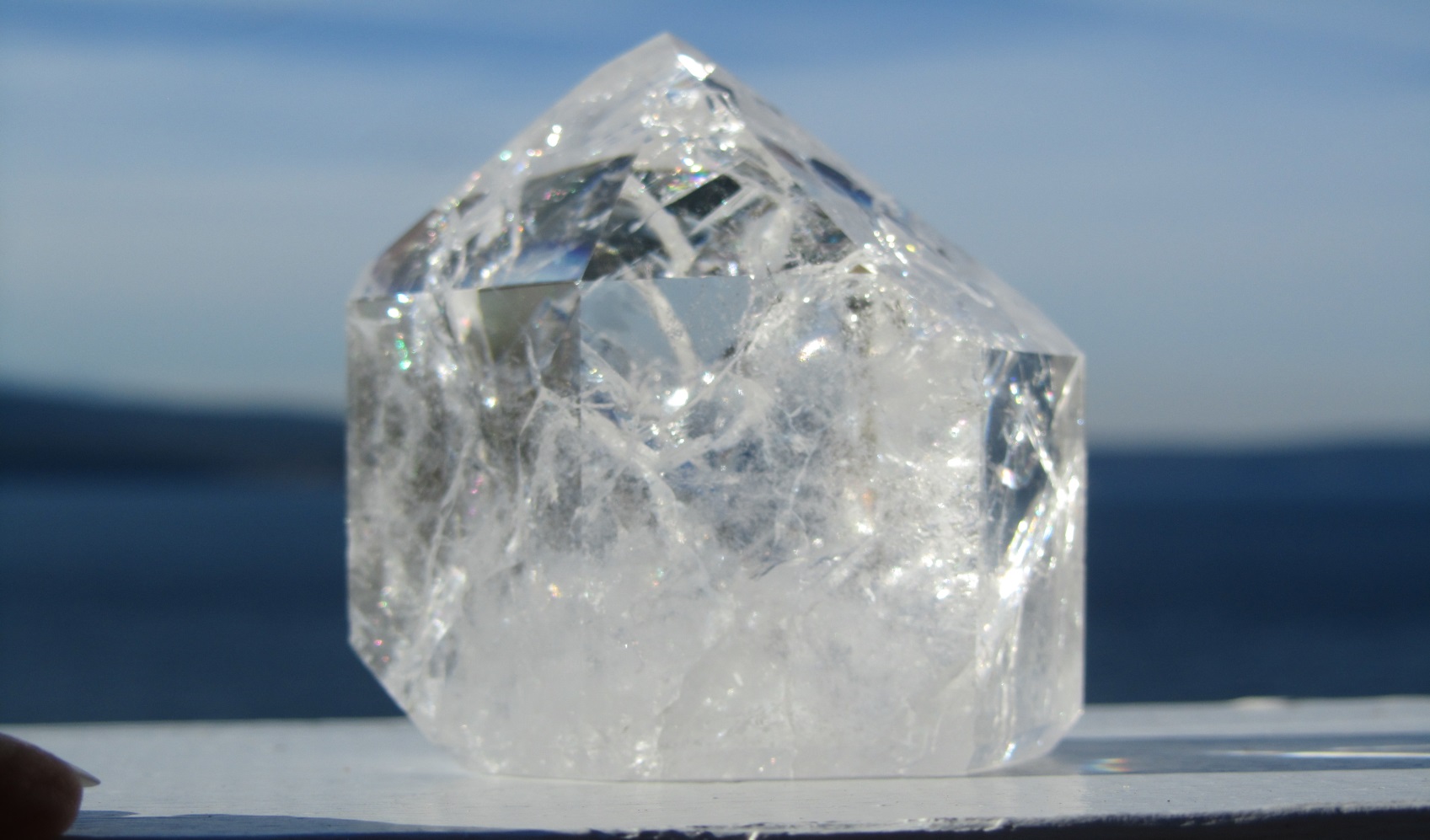 Применение в быту
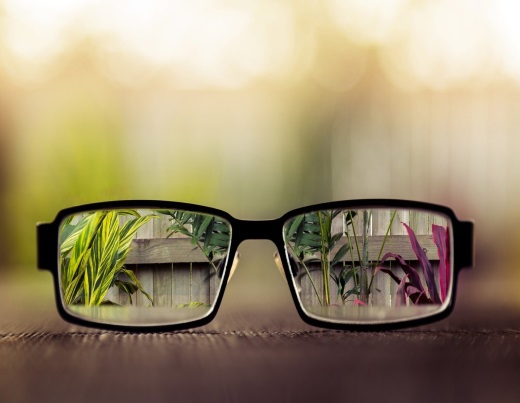 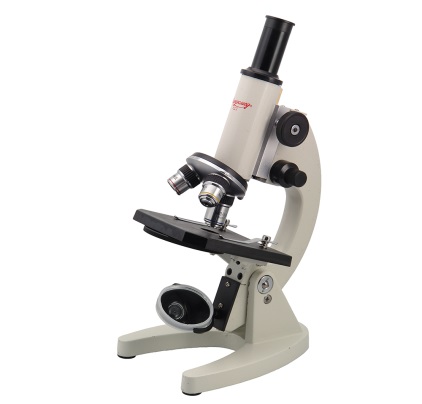 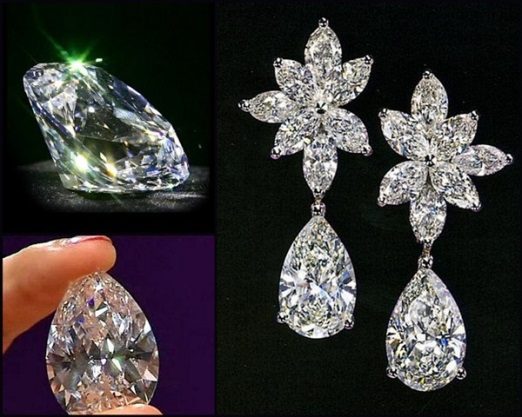 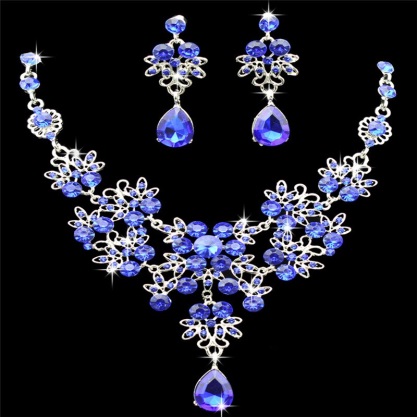 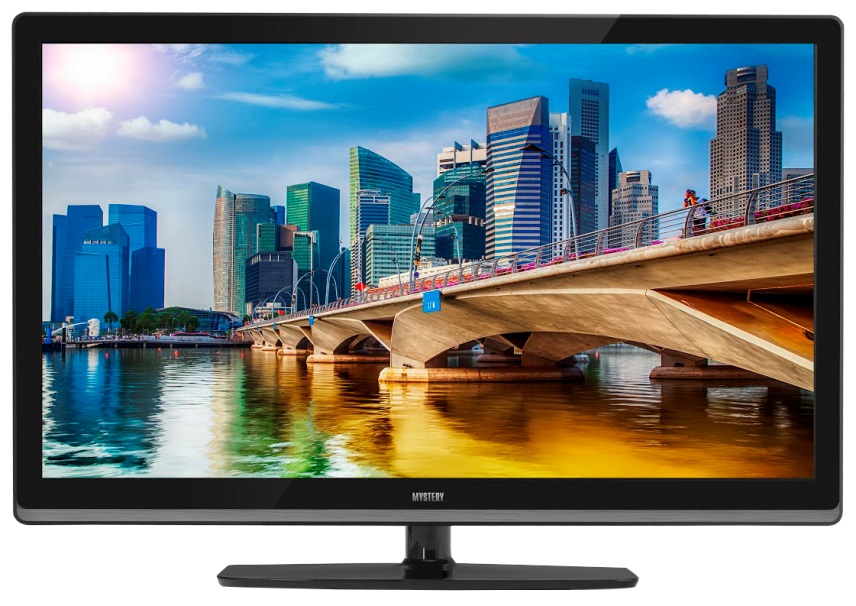 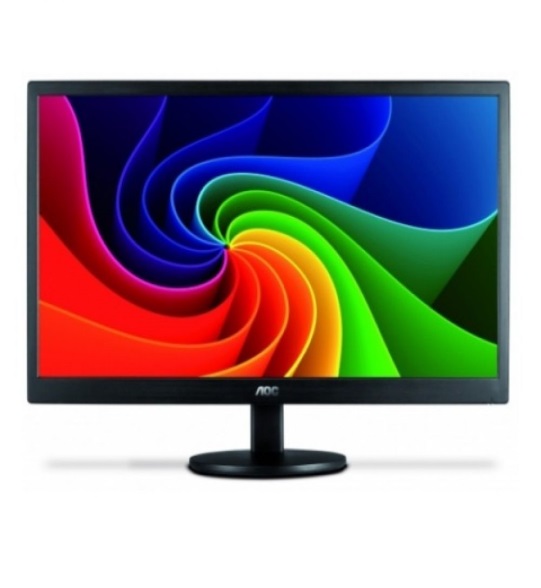 Выращивание кристаллов из соли
Приготовление раствора
Это длительный процесс
Процеживаю раствор
Раствор готов
Поиск кристаллика соли
Рассыпал специи
Выбираю кристаллик
Привязываю ниточку к маленькому кристаллику
Привязал ниточку с кристалликом к шпажке и надел бумажную крышечку
Кристаллик опустил в раствор
Ждем результат
Выращивание кристалла из лимонной кислоты
Готовлю раствор
240 гр. Лимонной кислоты 
-1 ст. воды
Высыпаю в стакан
Размешиваю и процеживаю
И жду
Заготовка к выращиванию кристаллов из сахара
Раствор для шпажек
3 ст. л. Сахара
½ ст. воды
Мешаем до растворения сахара
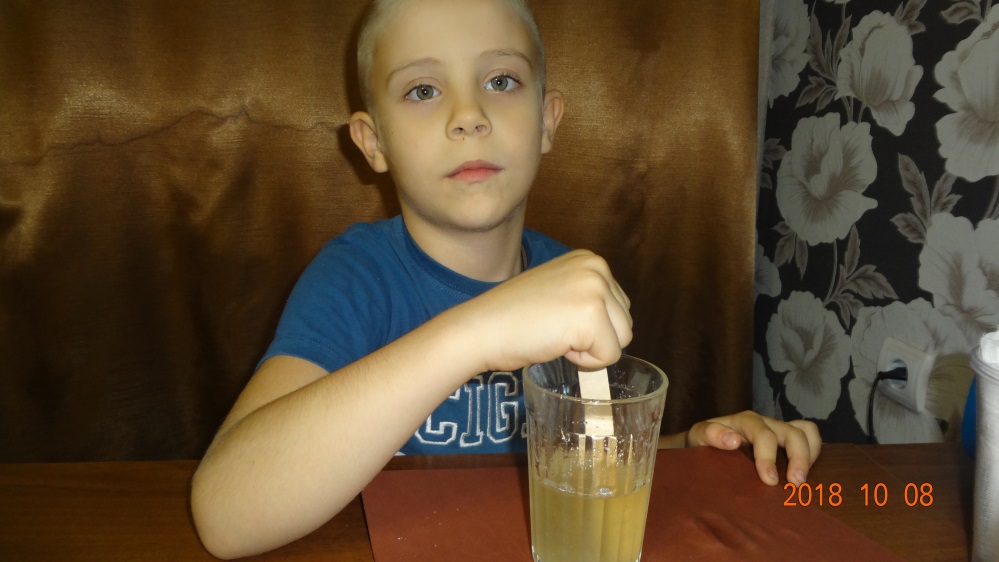 Делаю надрезы на шпажке
Шпажки опускаю в сироп и обильно посыпаю сахаром
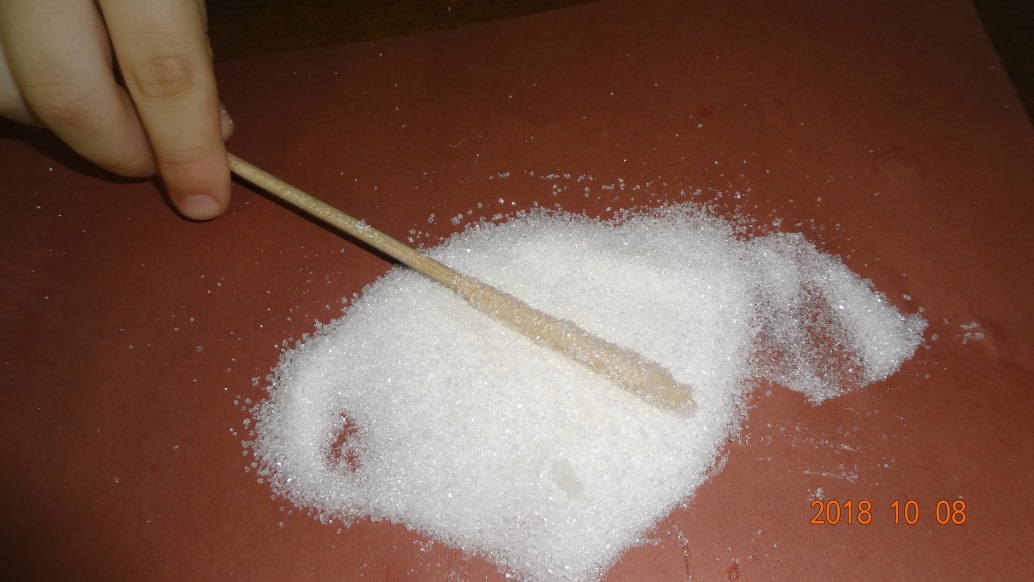 Оставляем на 2 дня
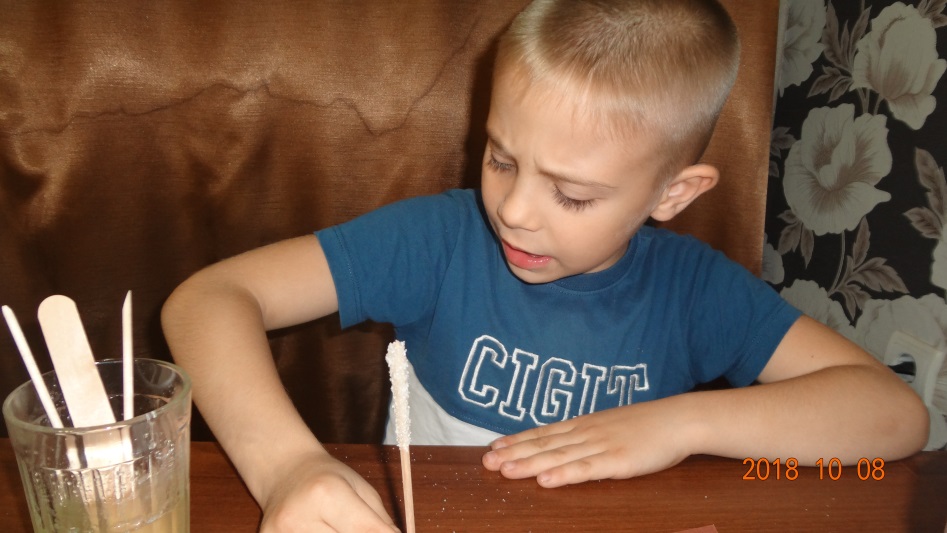 Через 2 дня
Раствор лимонной кислоты
На дне стакана выпал осадок
процедил
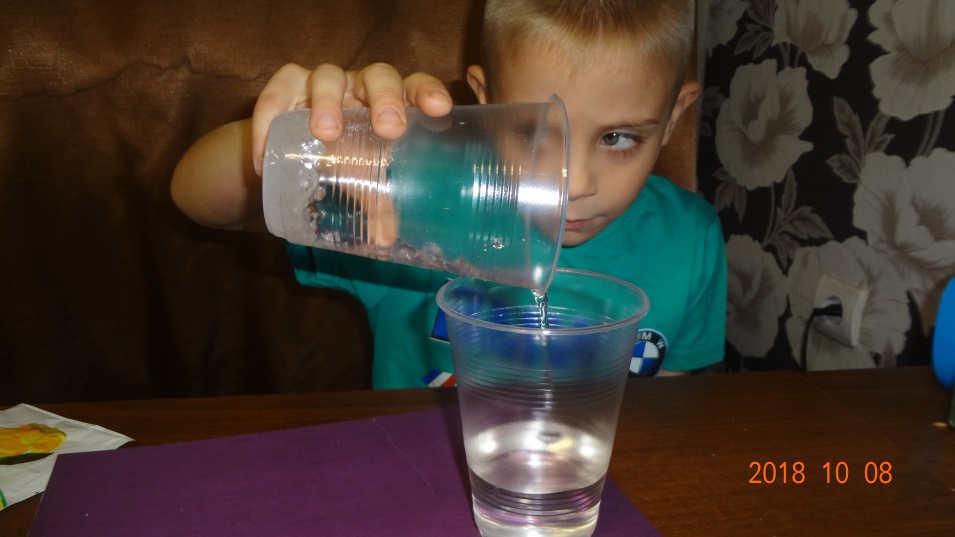 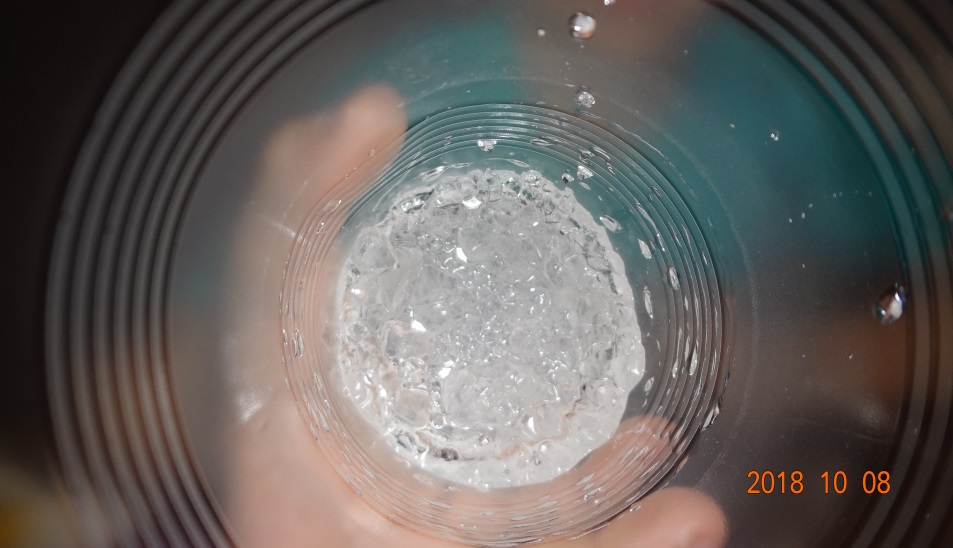 Основа для выращивания кристалла ИЗ ЛИМОННОЙ КИСЛОТЫ
Высыпал осадок
Выбрал крупный кристалл и привязал к ниточке
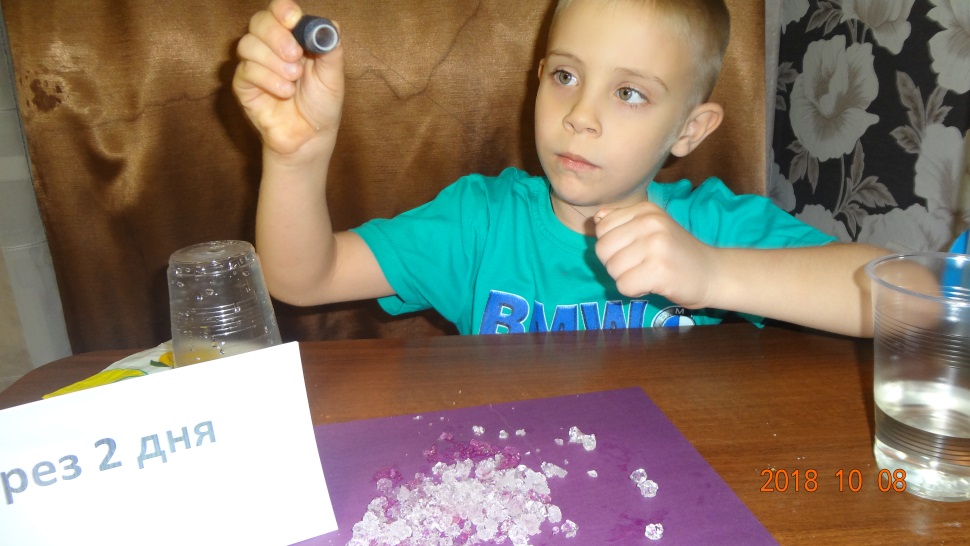 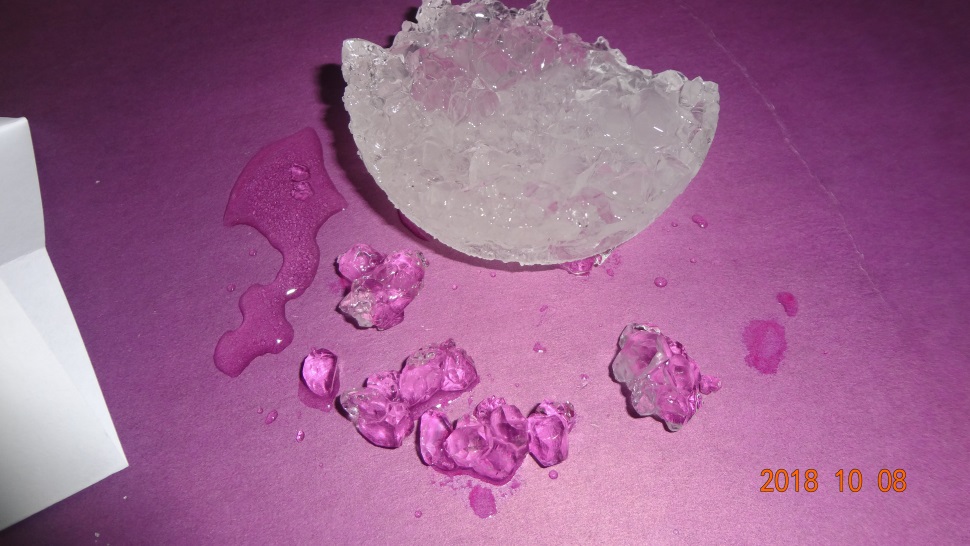 Выращивание кристалла из лимонной кислоты
Сделал крышечку
Опустил кристалл в раствор
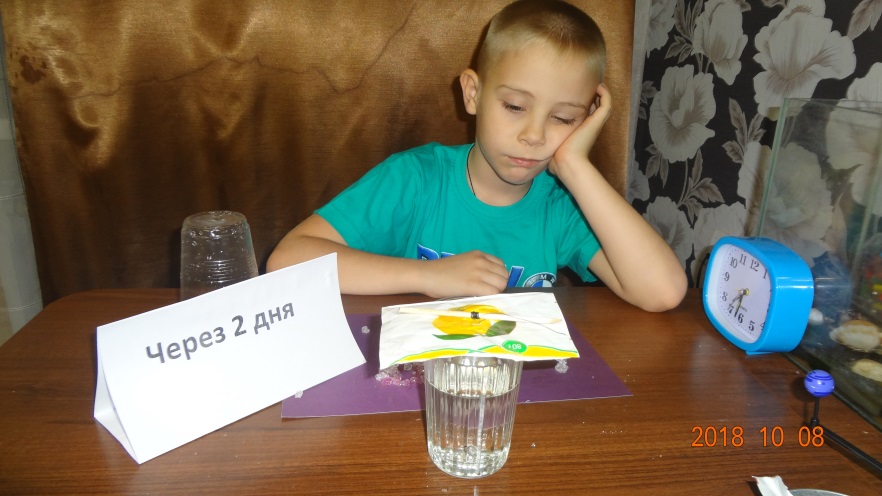 Приготовление раствора для выращивания кристалла из сахара
2 ст. воды
5ст. сахара
Смешать 
Варим сироп
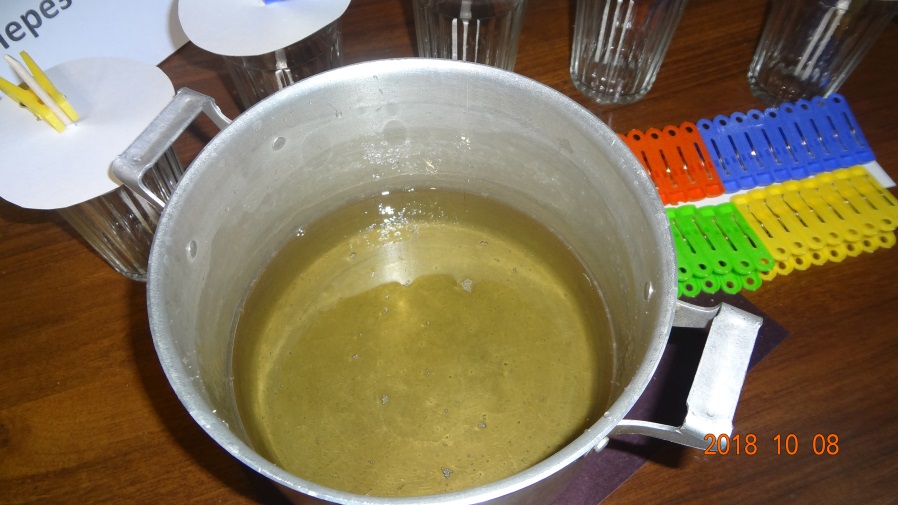 Выращивание кристалла из сахара
Сироп готов
Разлили горячий сироп
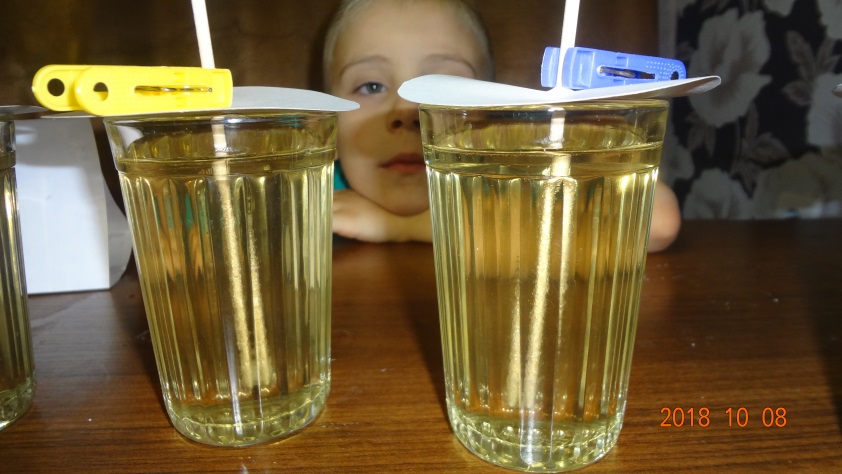 Ставим стаканы с растворами в темное место
Жду результат
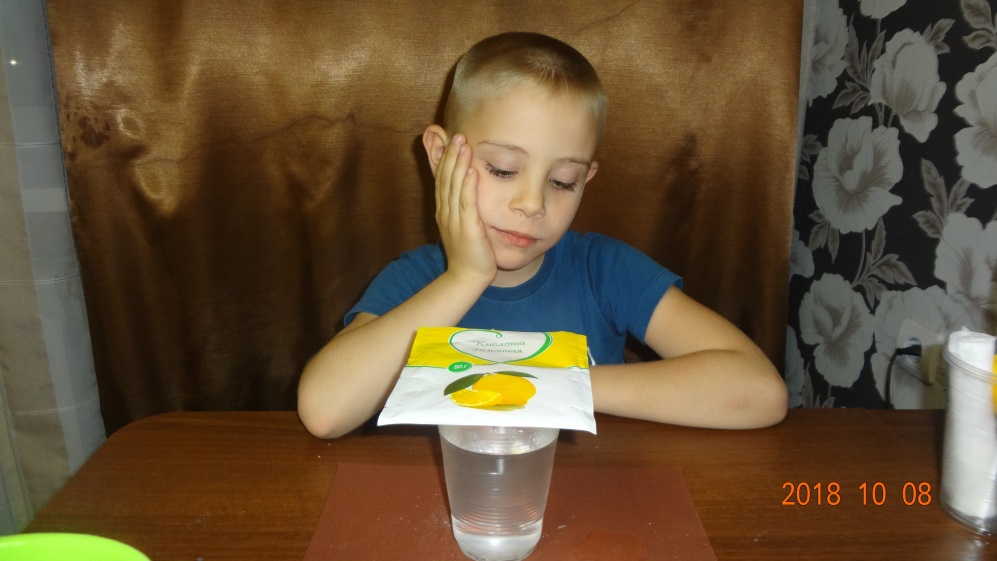 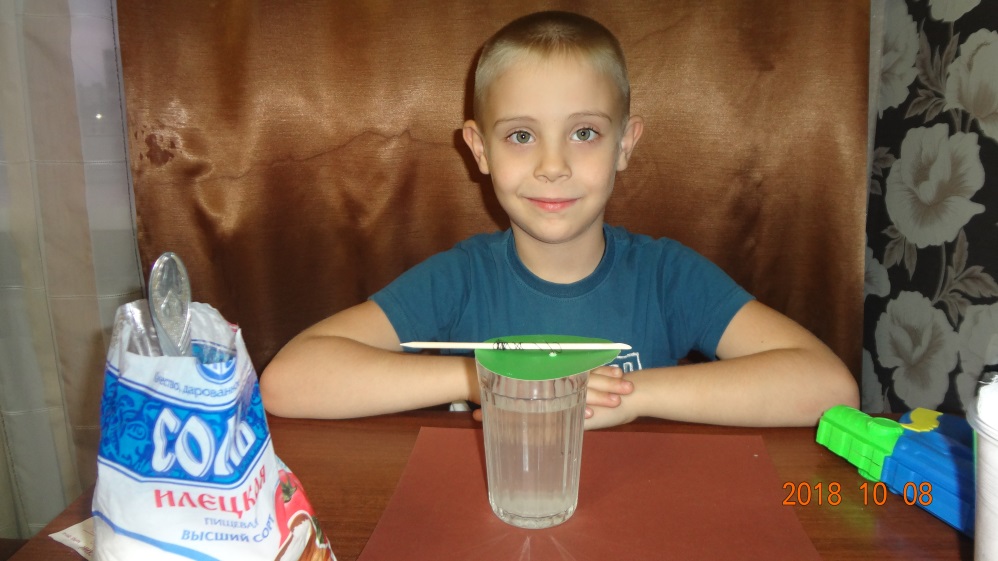 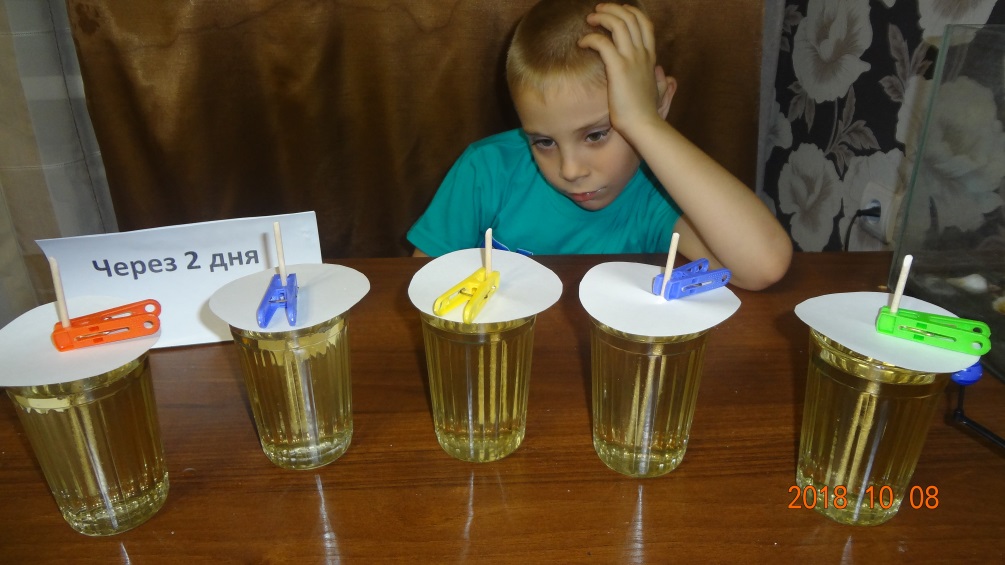 Через 1 неделю
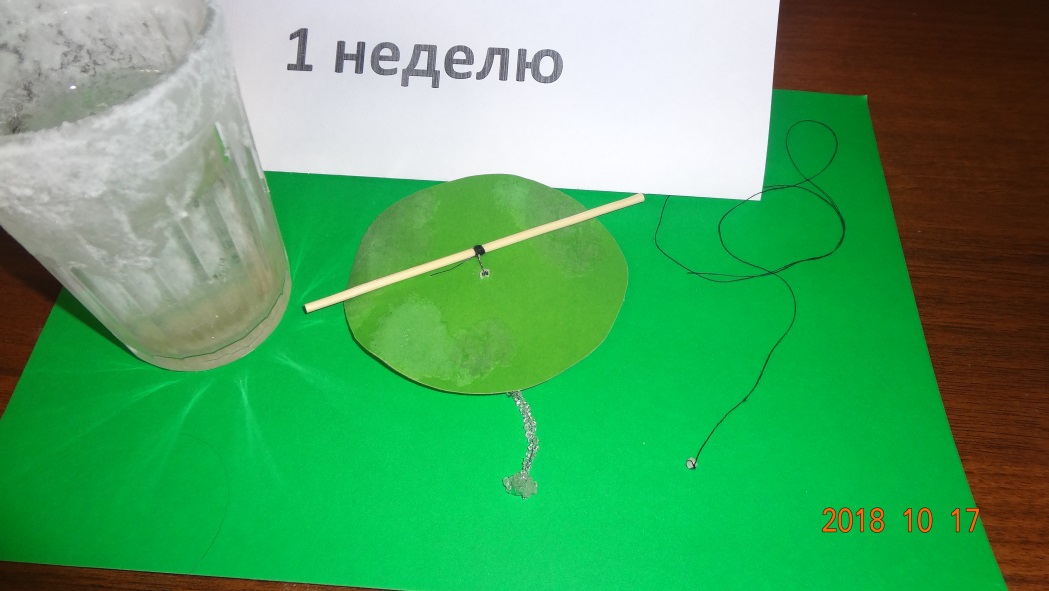 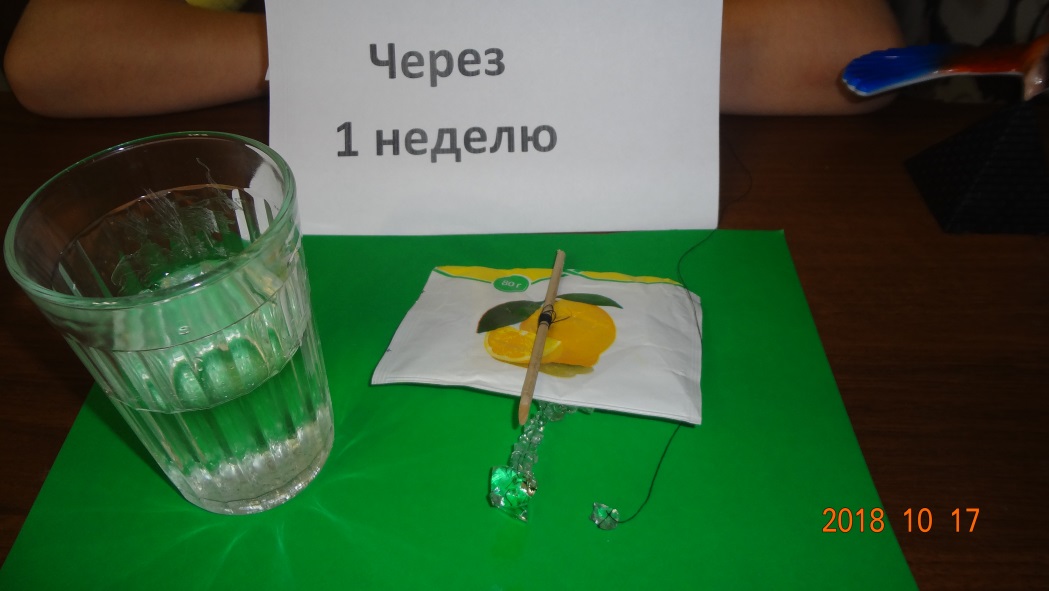 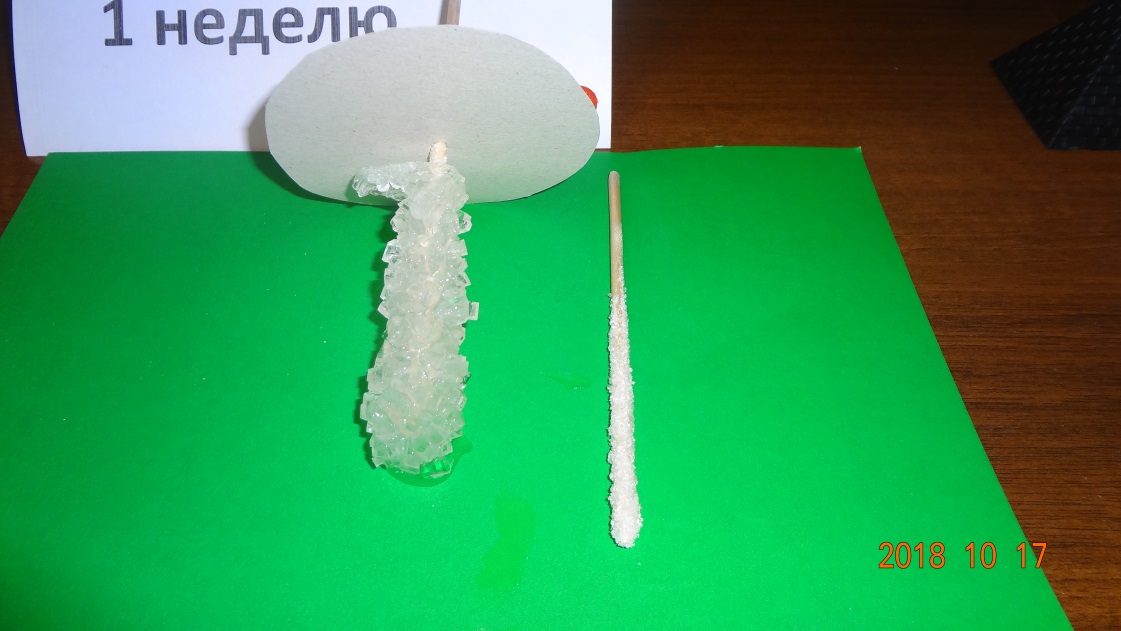 Через 2 недели
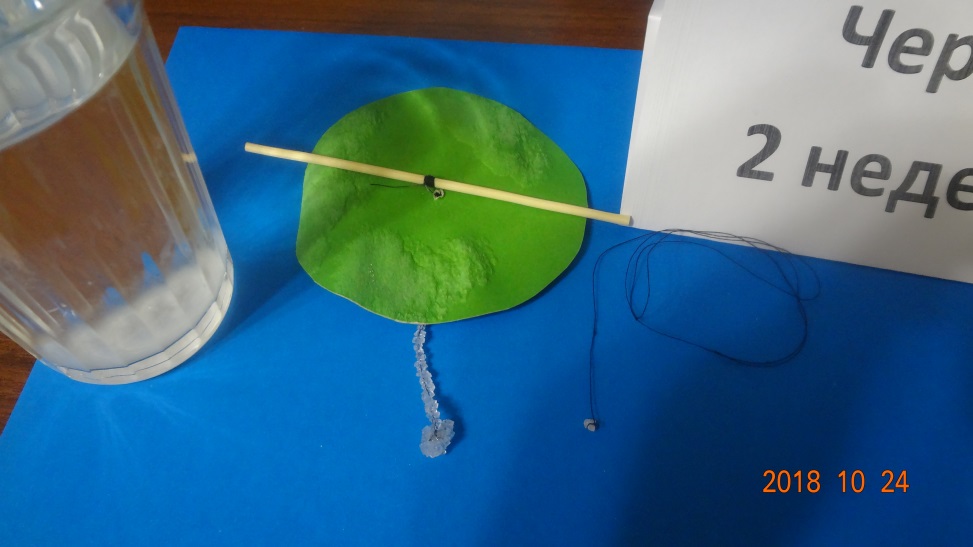 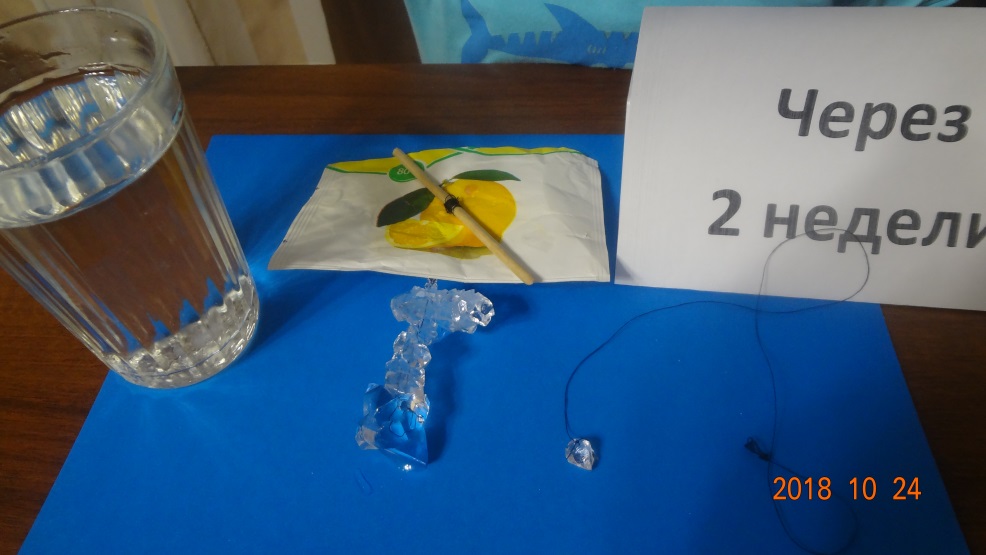 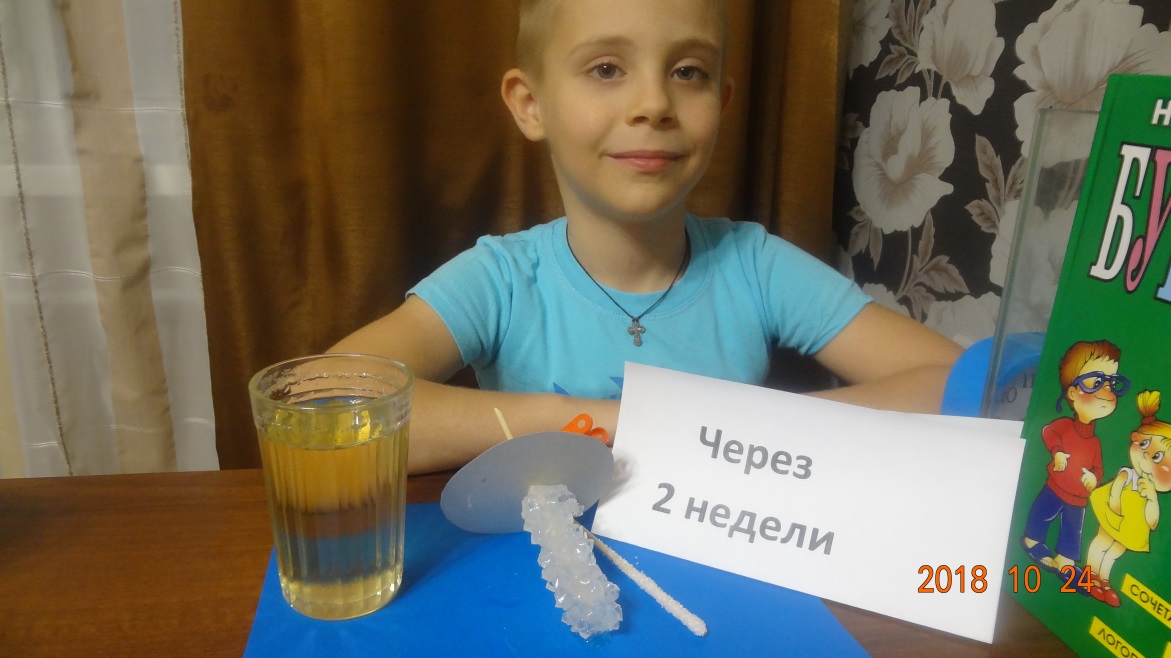 Через 3 недели
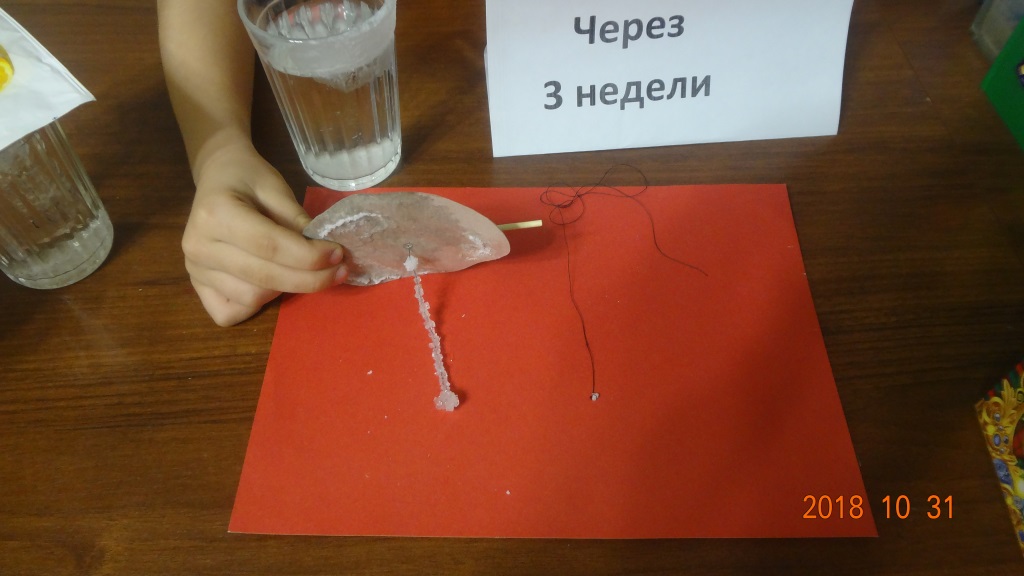 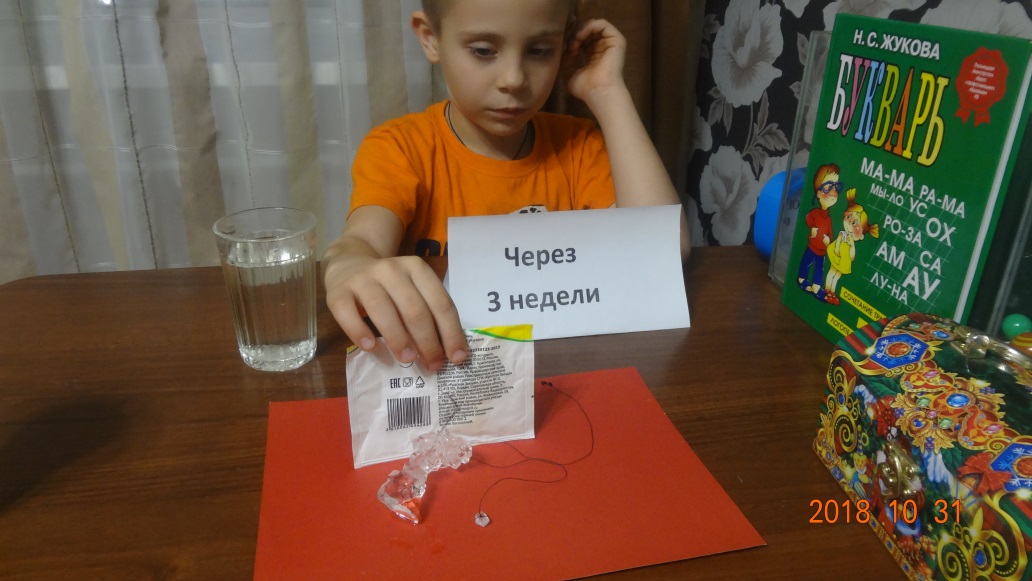 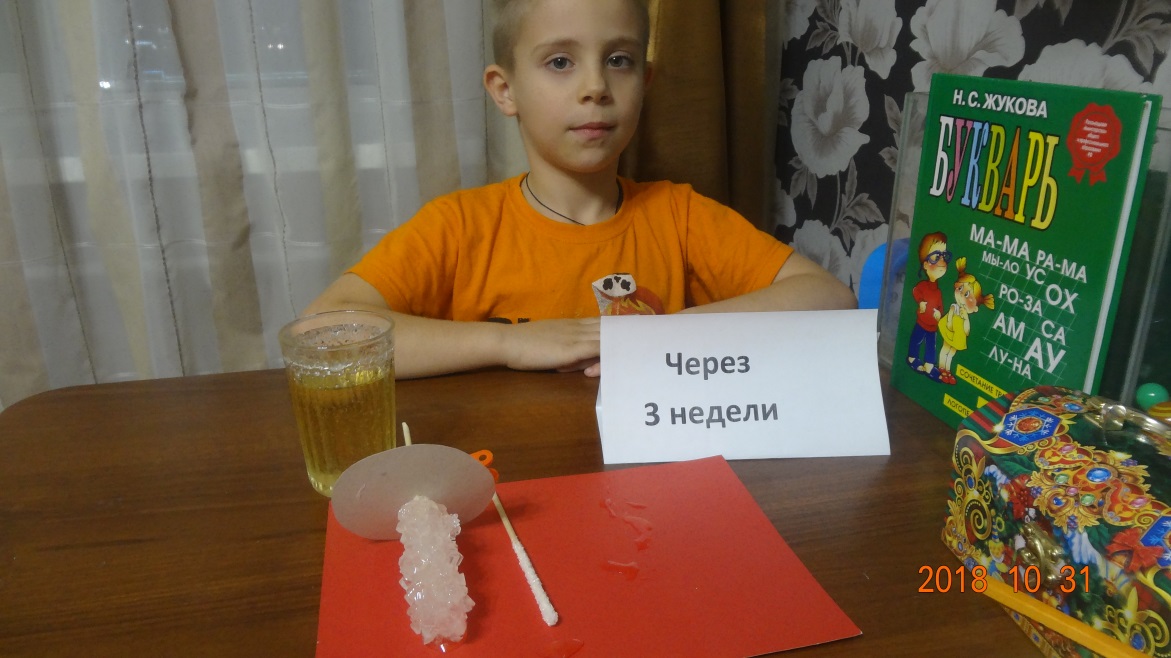 Через месяц
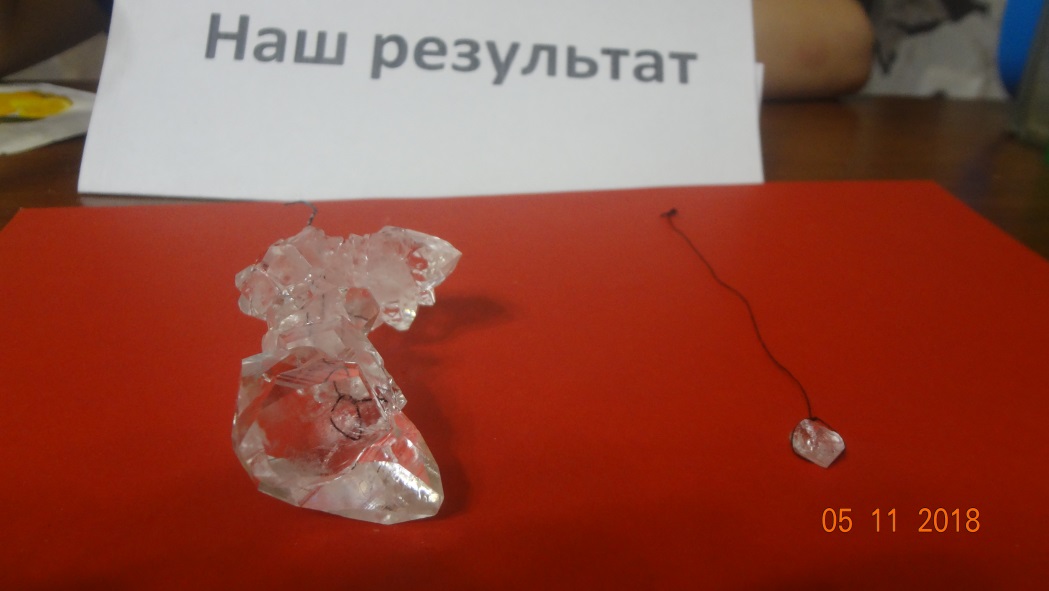 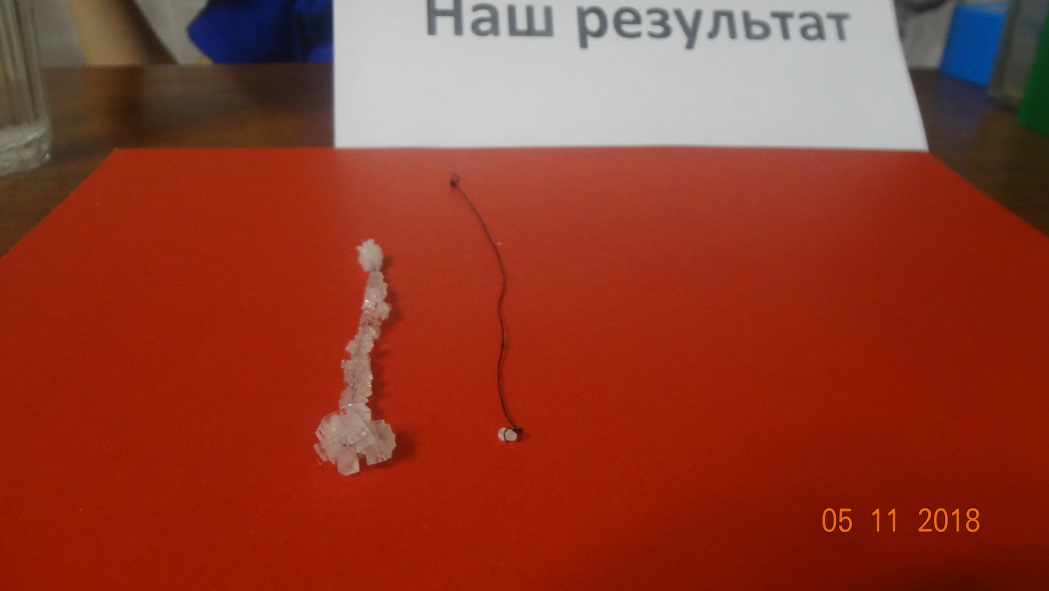 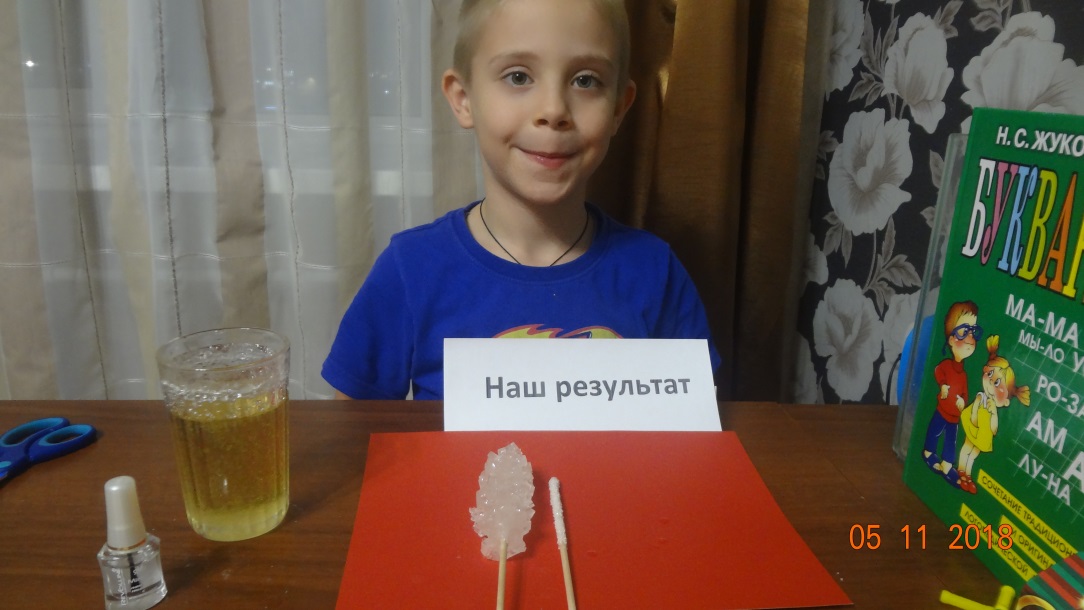 МОЙ РЕЗУЛЬТАТ
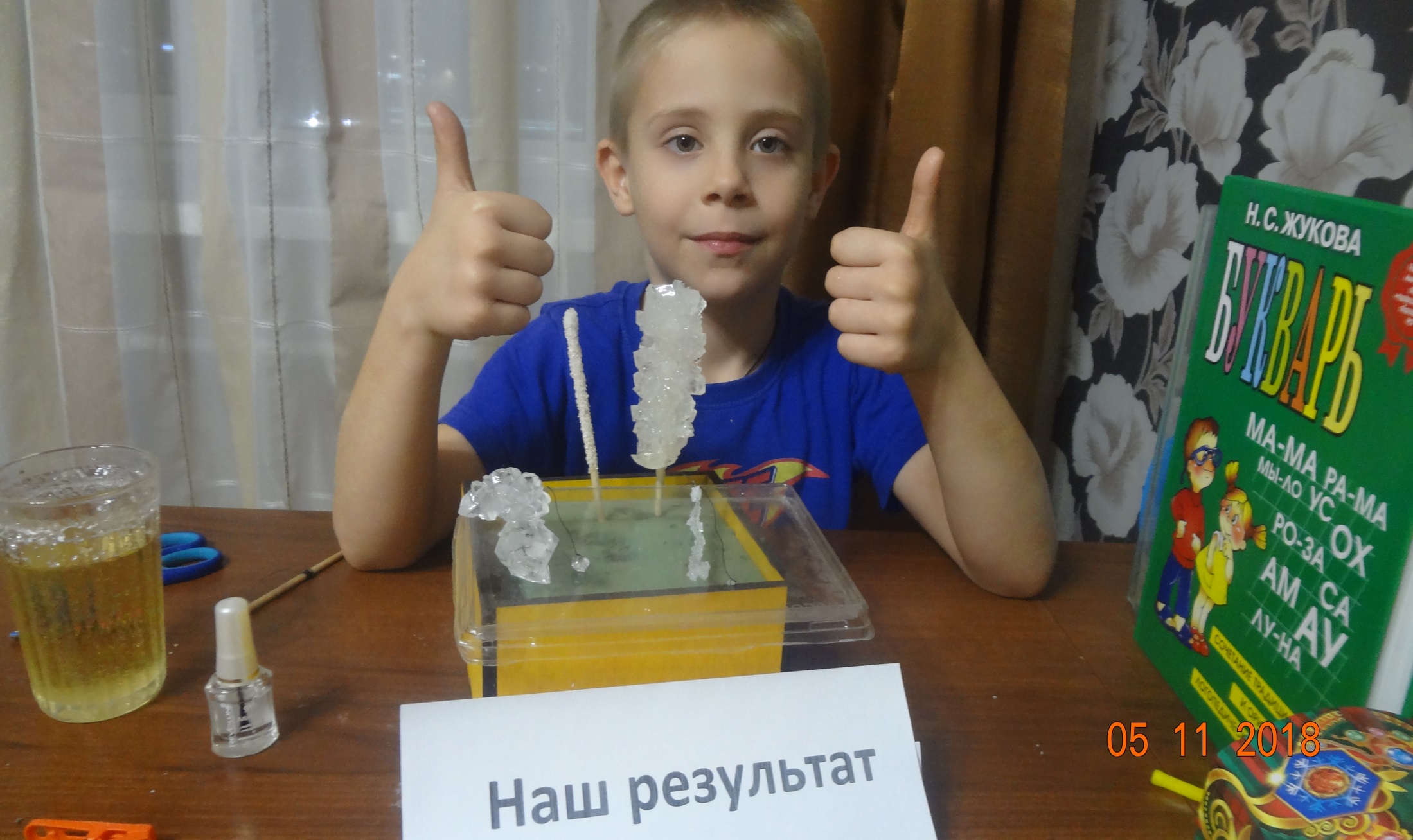 СПАСИБО ЗА ВНИМАНИЕ
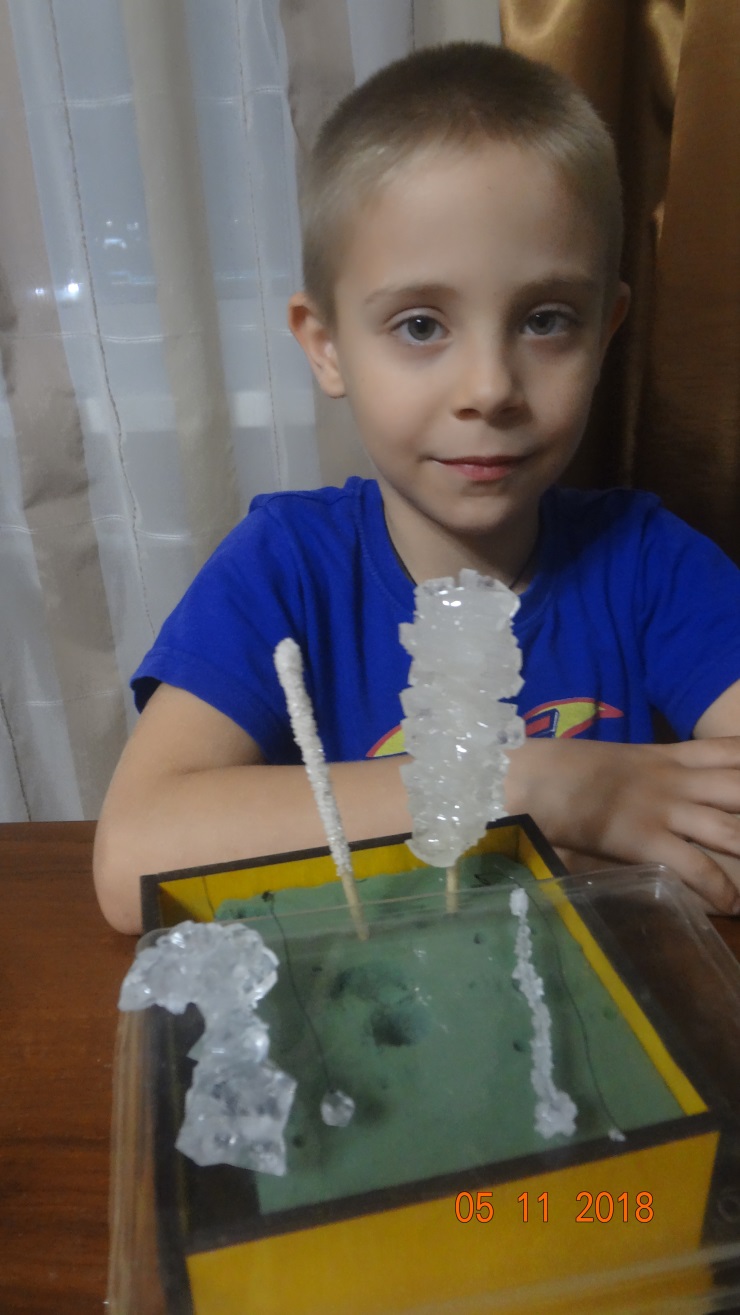